www.elsa-support.co.uk
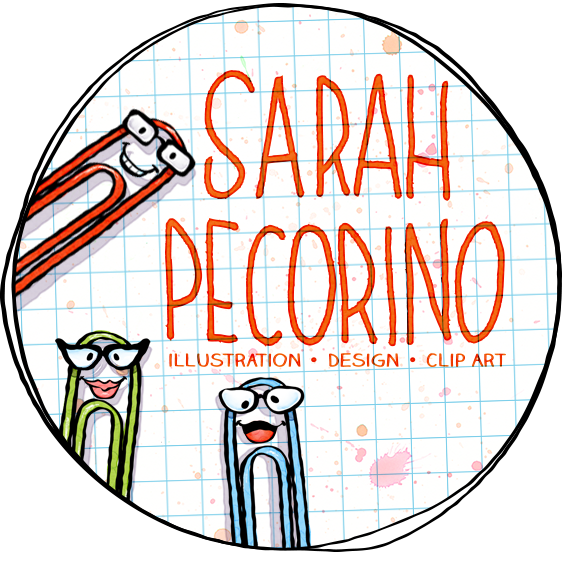 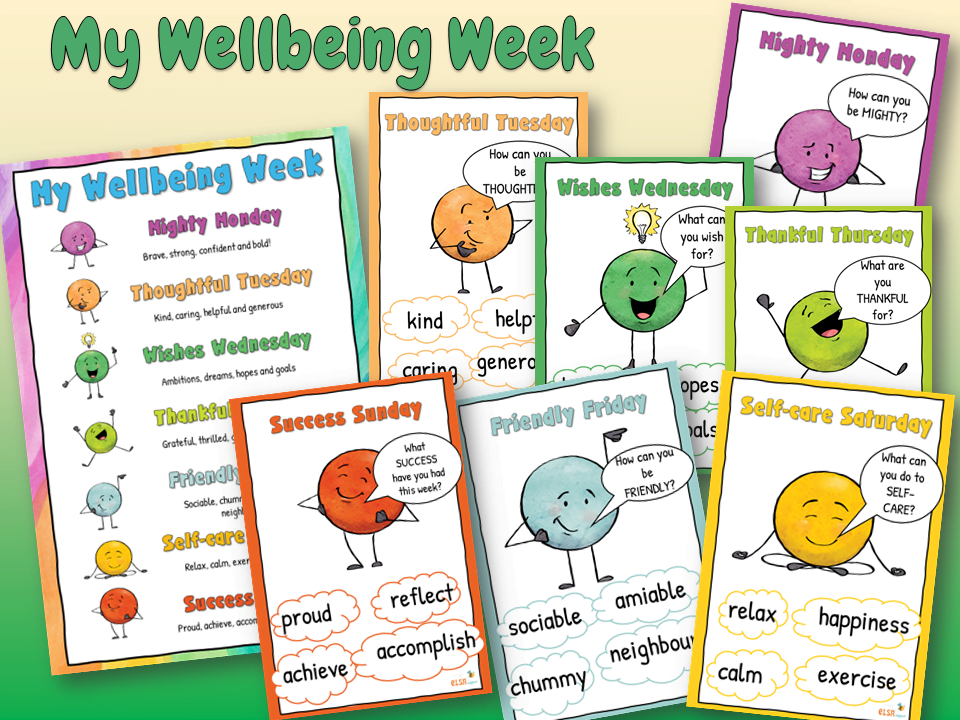